Фотоотчет МКУК Щегловского сельсовета за октябрь 2021г  В день пожилого человека в Щегловском ДК прошёл праздник «Посидим по-хорошему!», посвящённый международному дню пожилого человека. Творческий коллектив дома культуры и ансамбль «Щегловские зори» подготовили праздничную музыкальную программу для дорогих гостей. В течение всего праздника пожилые люди слышали в свой адрес искренние пожелания доброго здоровья, долголетия, хорошего настроения.
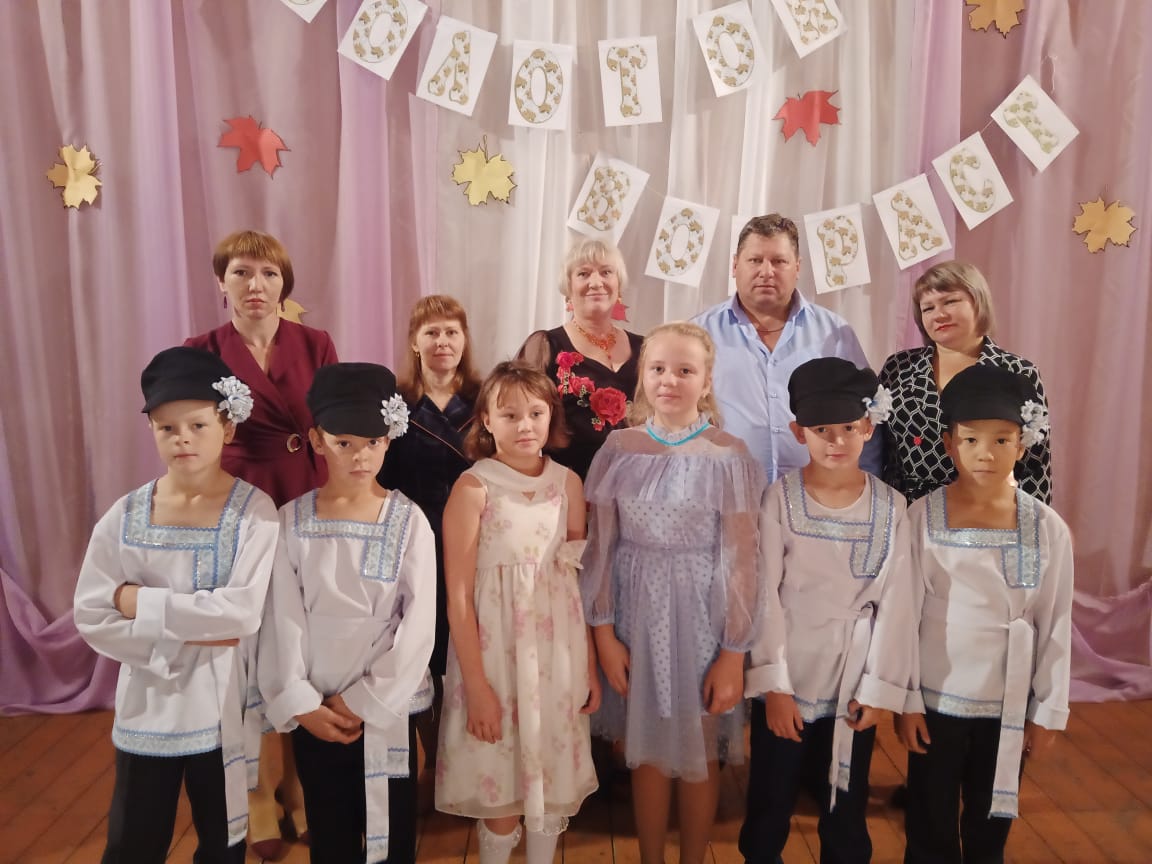 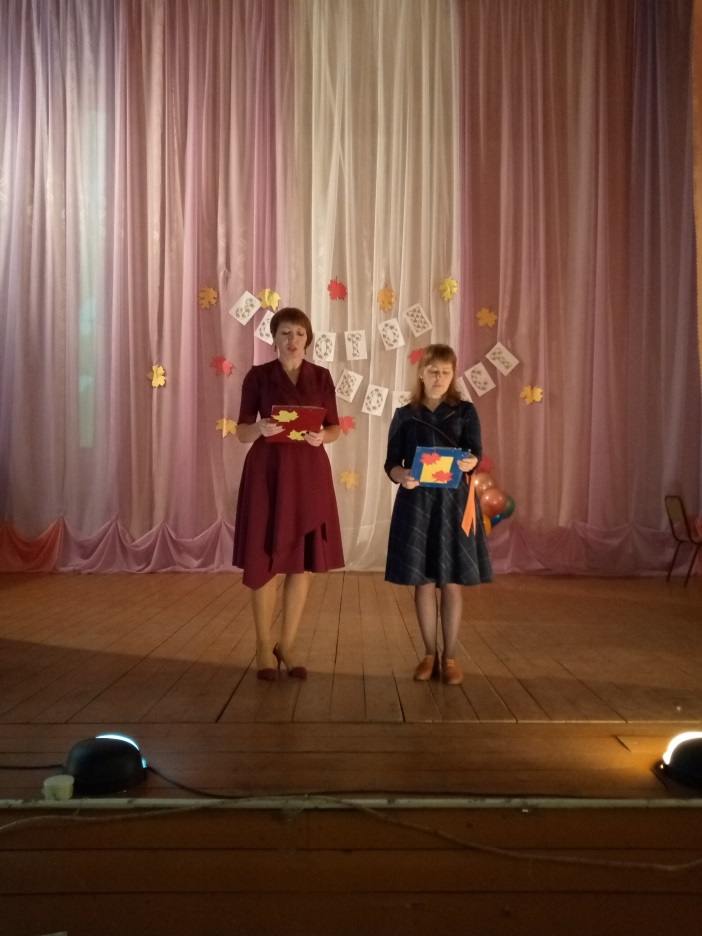 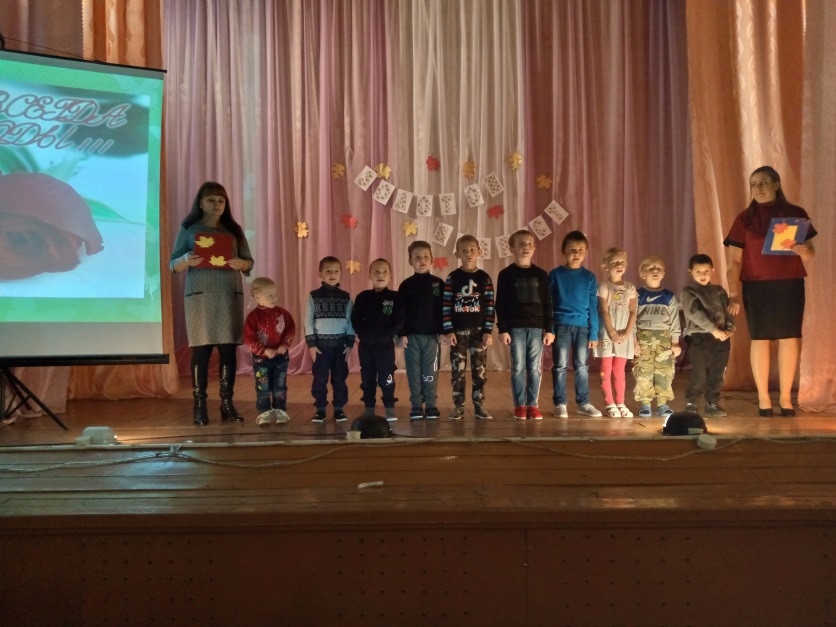 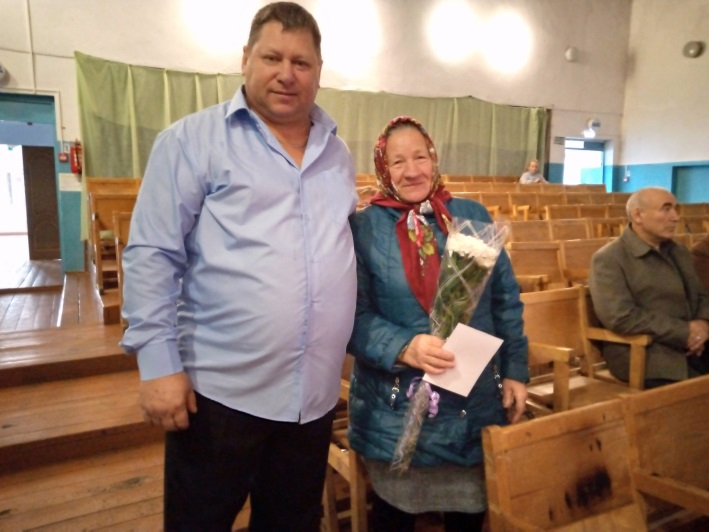 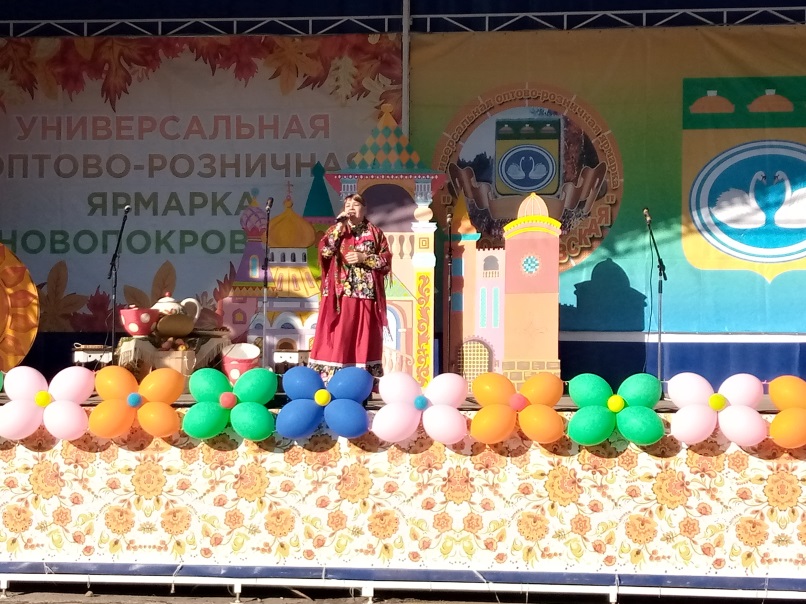 Новопокровская ярмарка.В праздничной программе участвовали работники Щегловского ДК.Лобачев С.Н и Двирская Т.В вместе с вокальной группой «Щегловские зори»
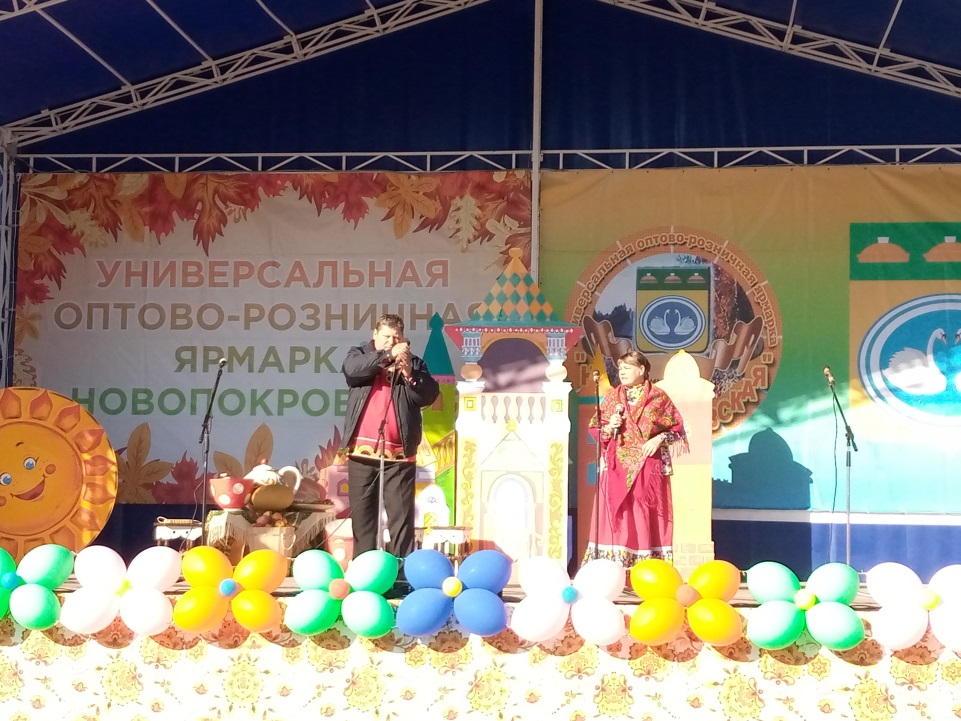 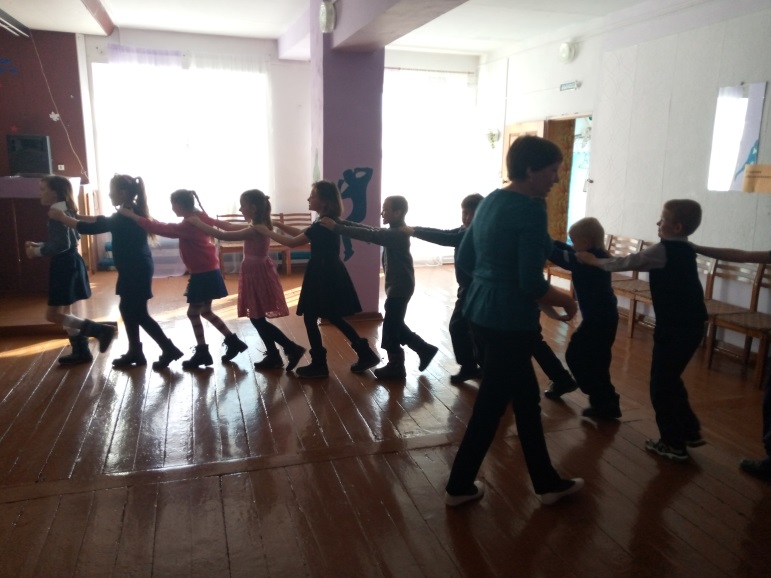 «Его Величество Мультфильм» - к 85-летию киностудии "Союзмультфильм»В этом году киностудии "Союзмультфильм", создавшей и многие интересных мультфильмов исполнилось 85 лет! Это ли не замечательный повод собраться в ДК с ребетней и вспомнить любимых героев, принять участие в различных  конкурсах и просто радоваться юбилею вместе!
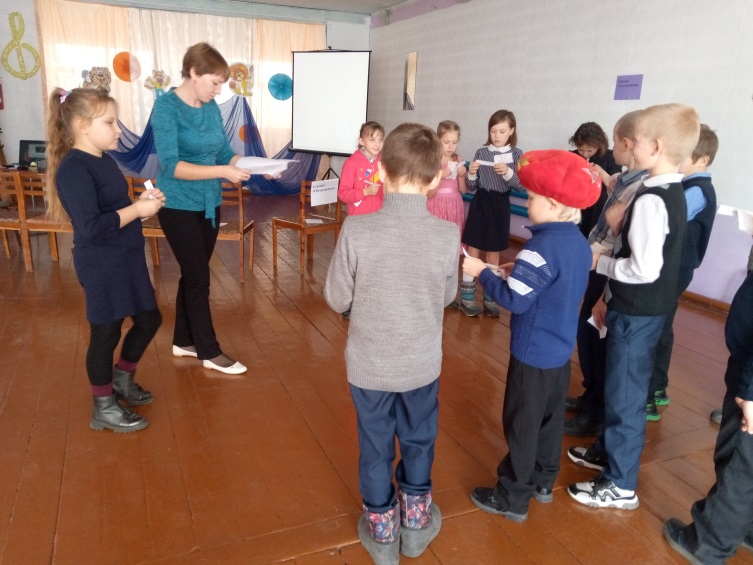 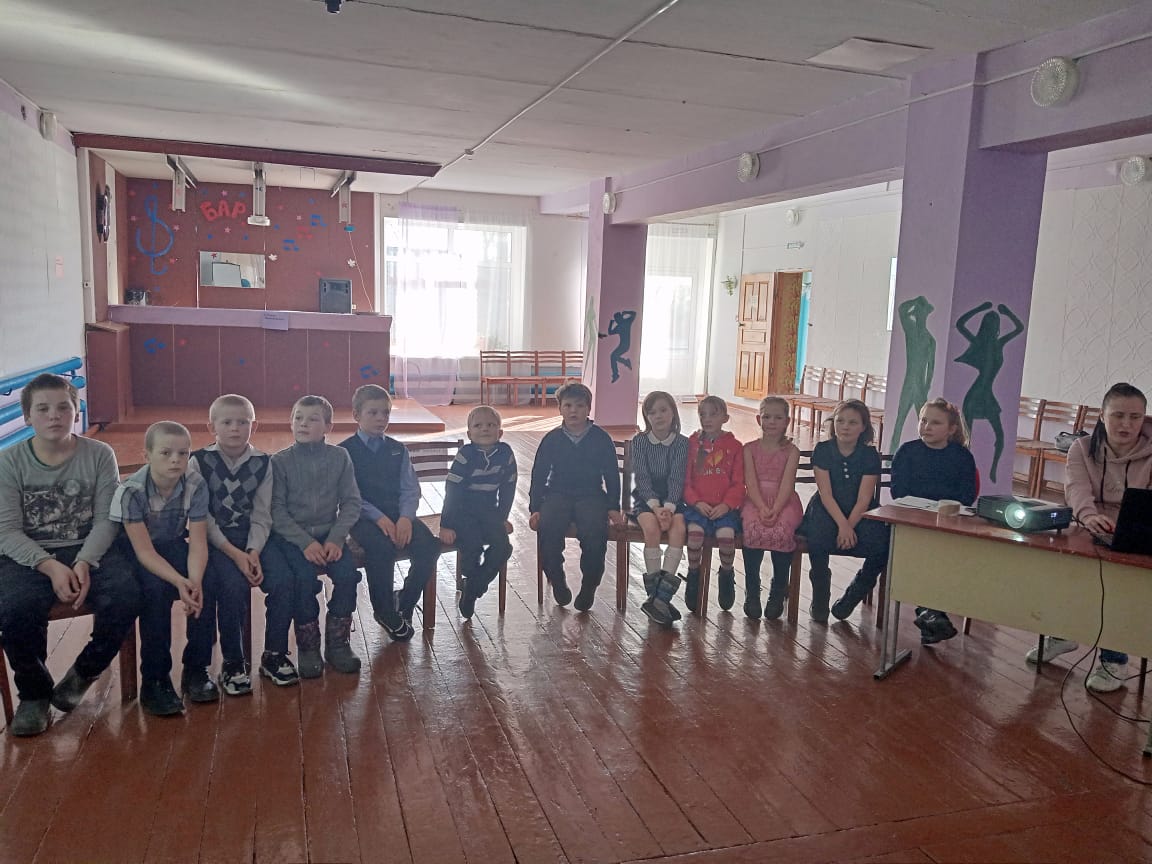 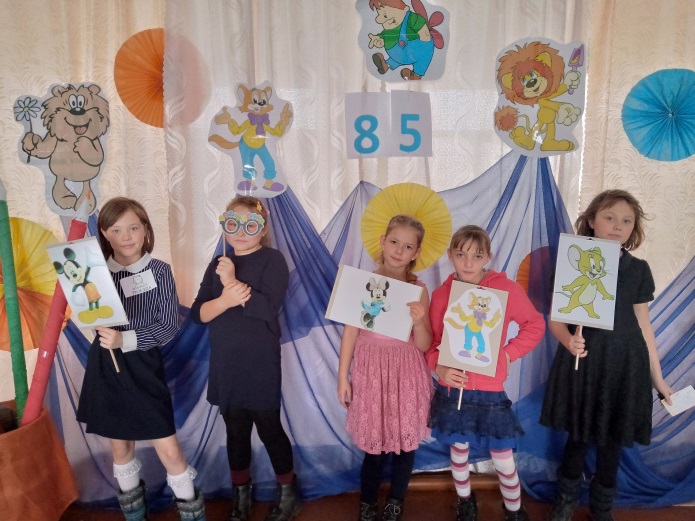 Мероприятие совместно с библиотекой «Праздник Проказник»В гости пришли воспитанники детского сада «Солнышко»
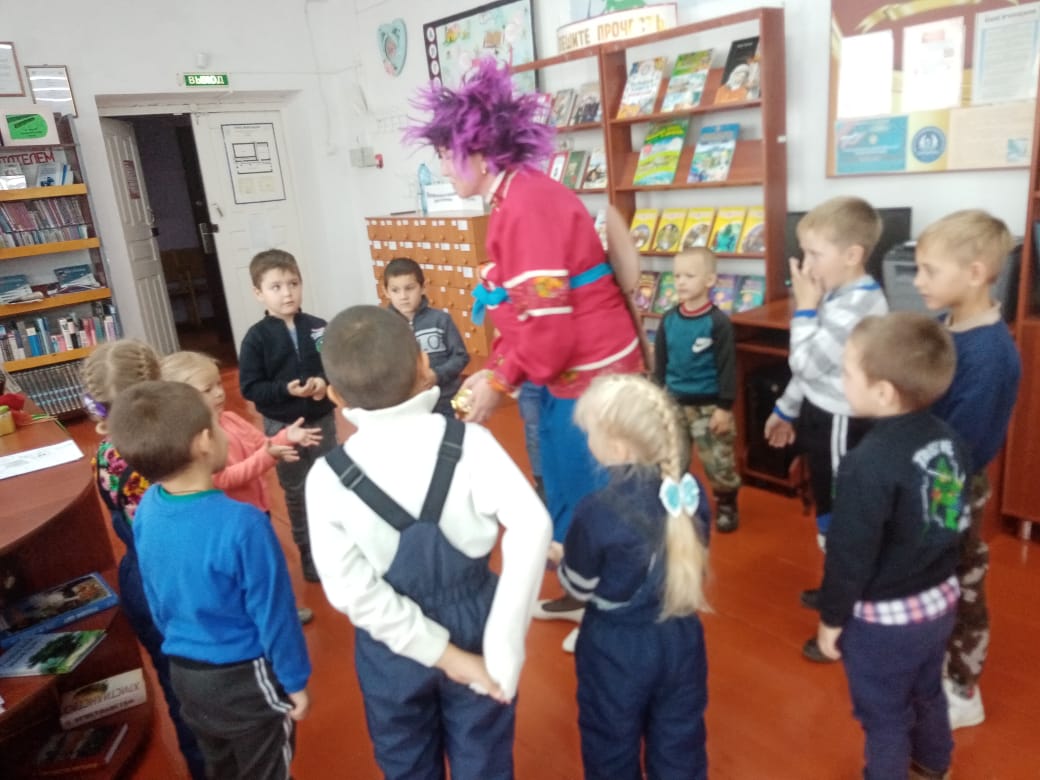 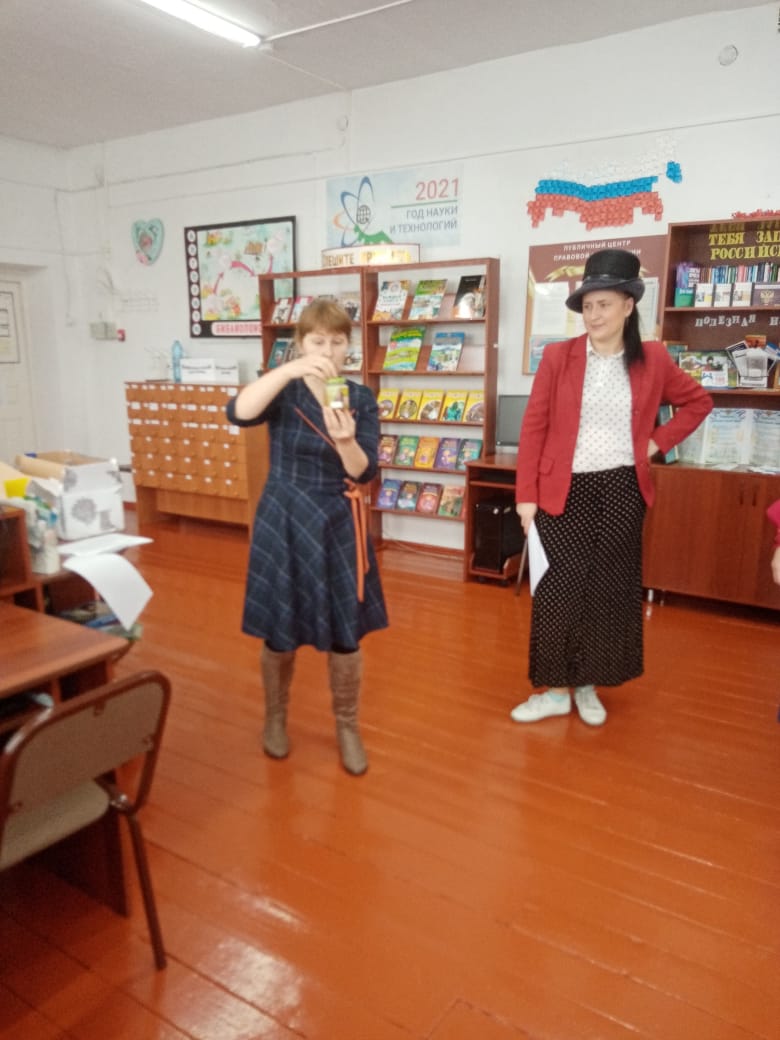 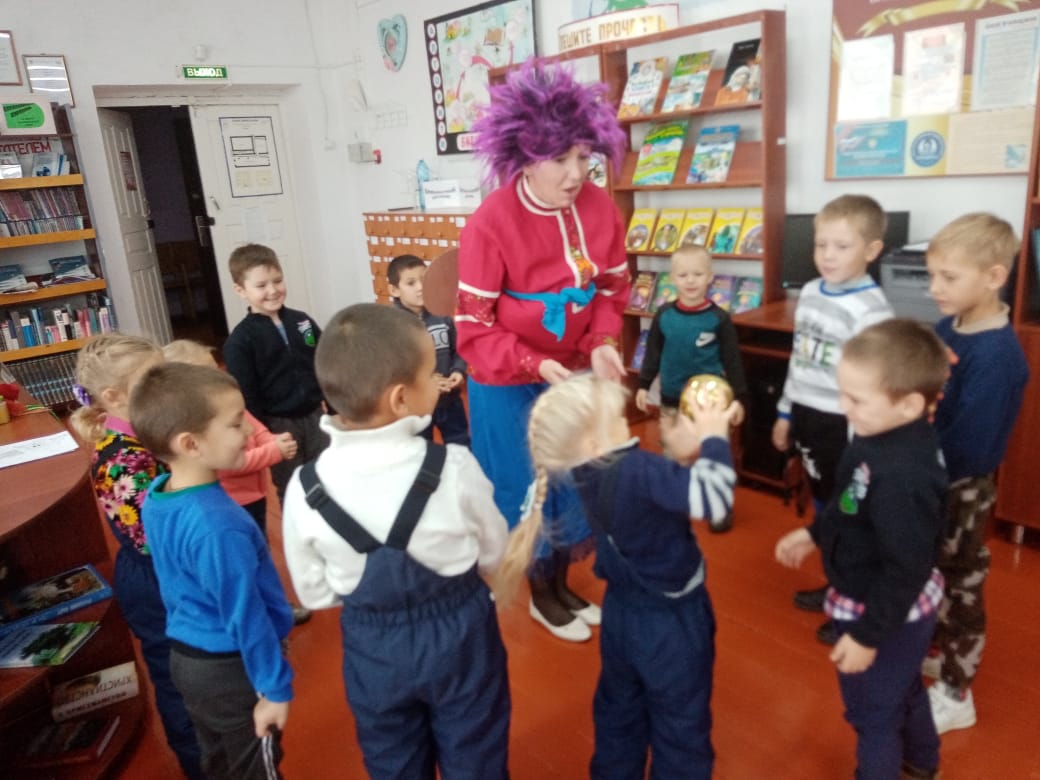 Областной конкурс «Твой выход». Дуэт «Браво»Областной фестиваль русской песни «Русская песня-душа народа». Трио «Селяночка»
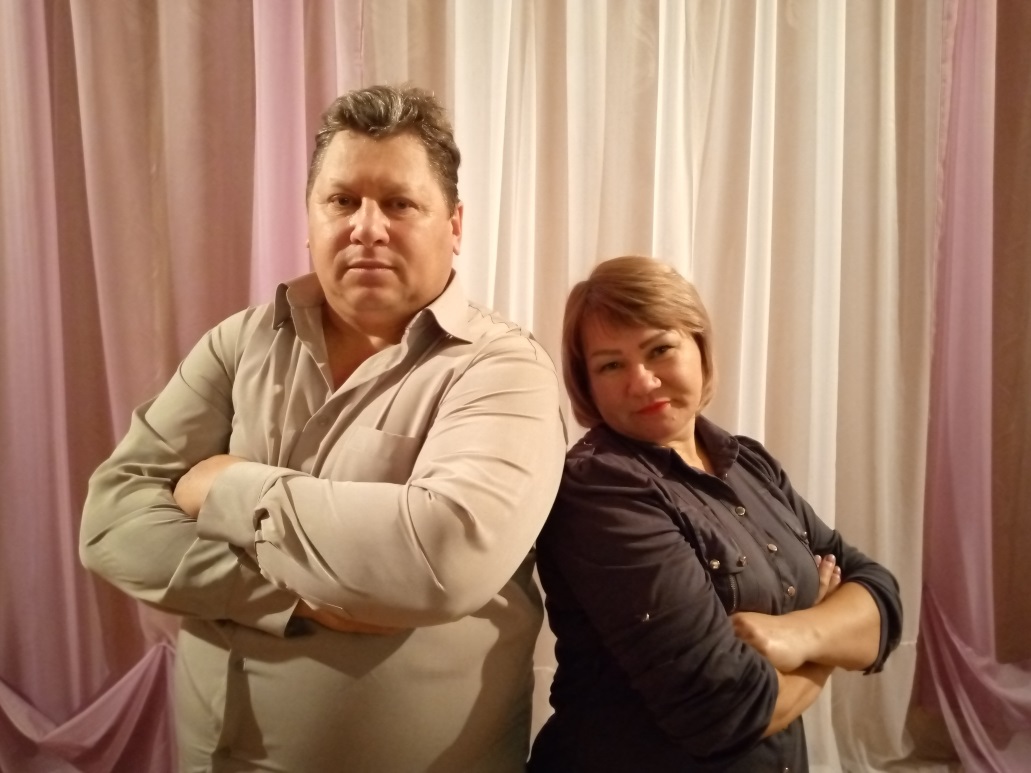 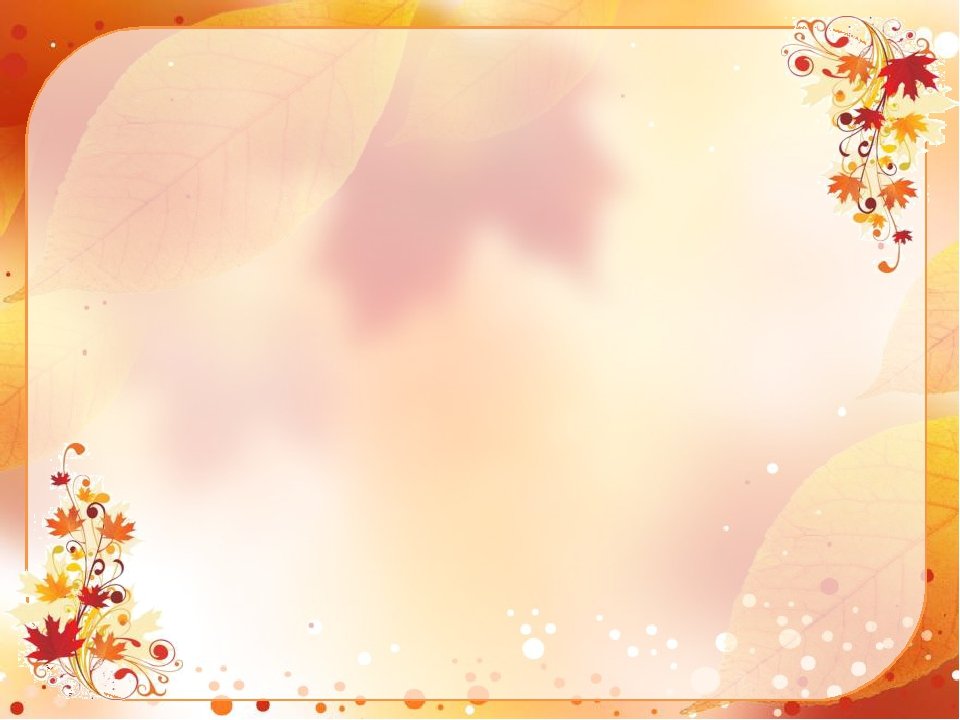 Ежегодно, в золотую осеннюю пору, мы чествуем тех, кто отдал жизнь труду, воспитанию детей. В благодарность пожилым людям за все, что они сделали, за их заслуги перед обществом в нашей стране наряду с другими праздниками введен , безусловно волнующий и приятный для многих праздник – День пожилых людей, который отмечается 1 октября.  Этот день - не напоминание старшему поколению о возрасте, а день особого отношения к пожилым людям.
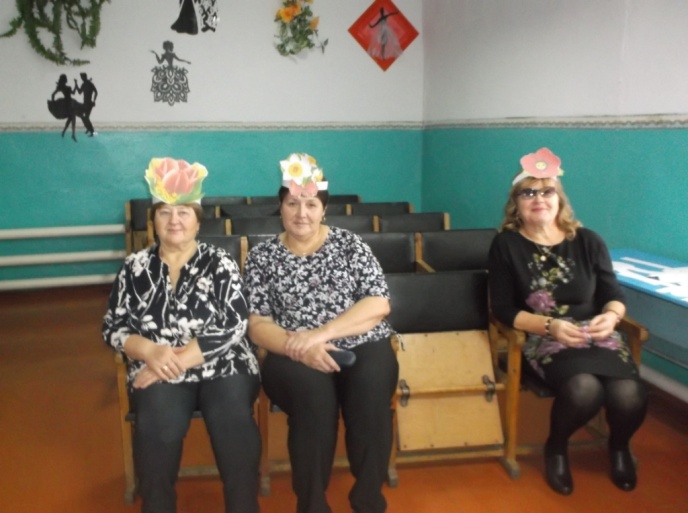 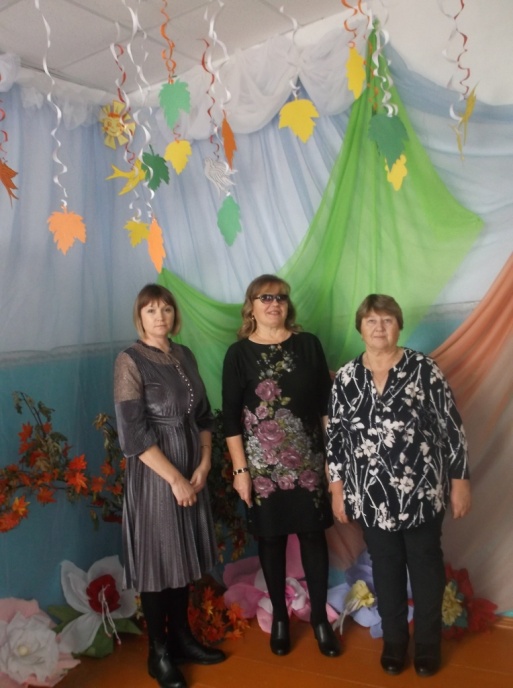 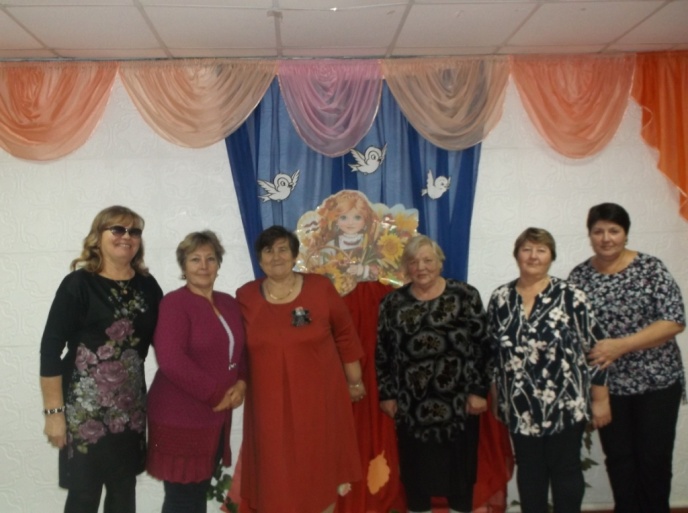 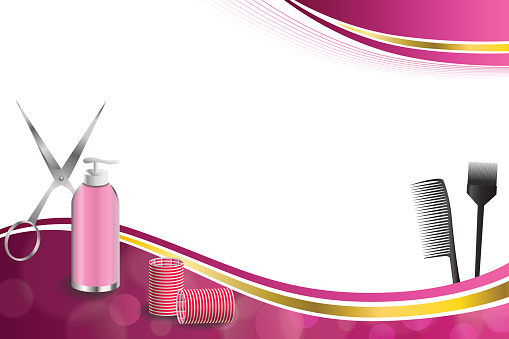 В деревне Оравка в декаду пожилому  человеку была проведена благотворительная акция «Срижка на дому».
Дайте ножницы, расчёску, 
Он вам сделает причёску. 
Парикмахер непременно 
Подстрижёт вас современно.
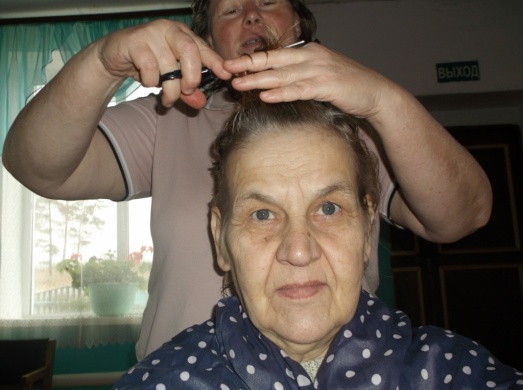 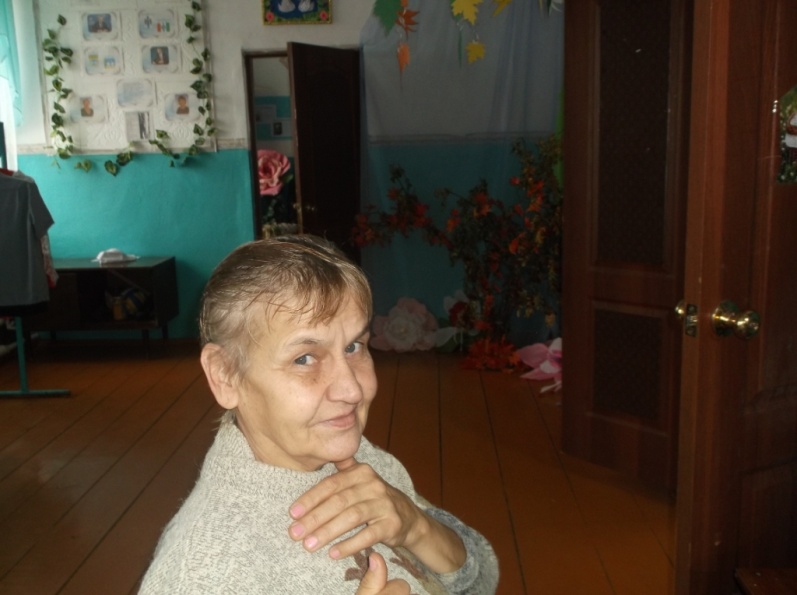 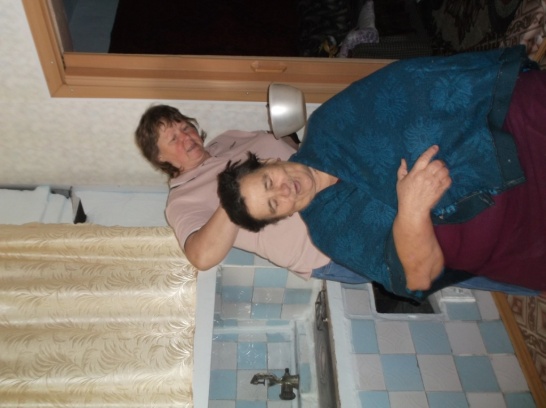 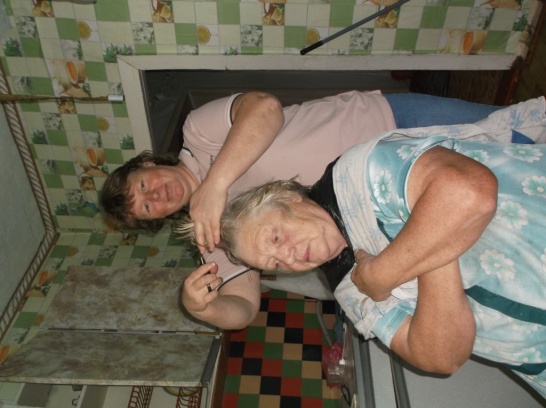 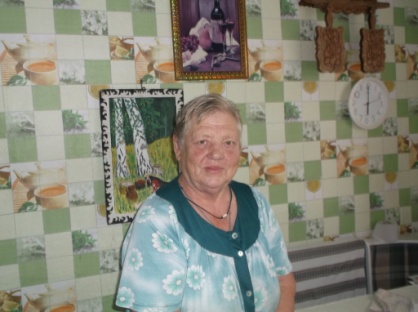 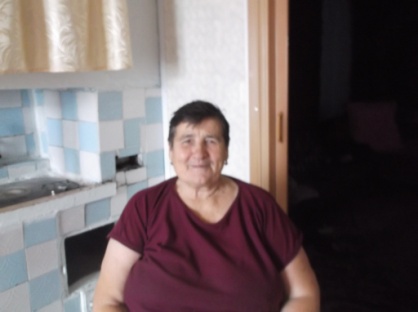 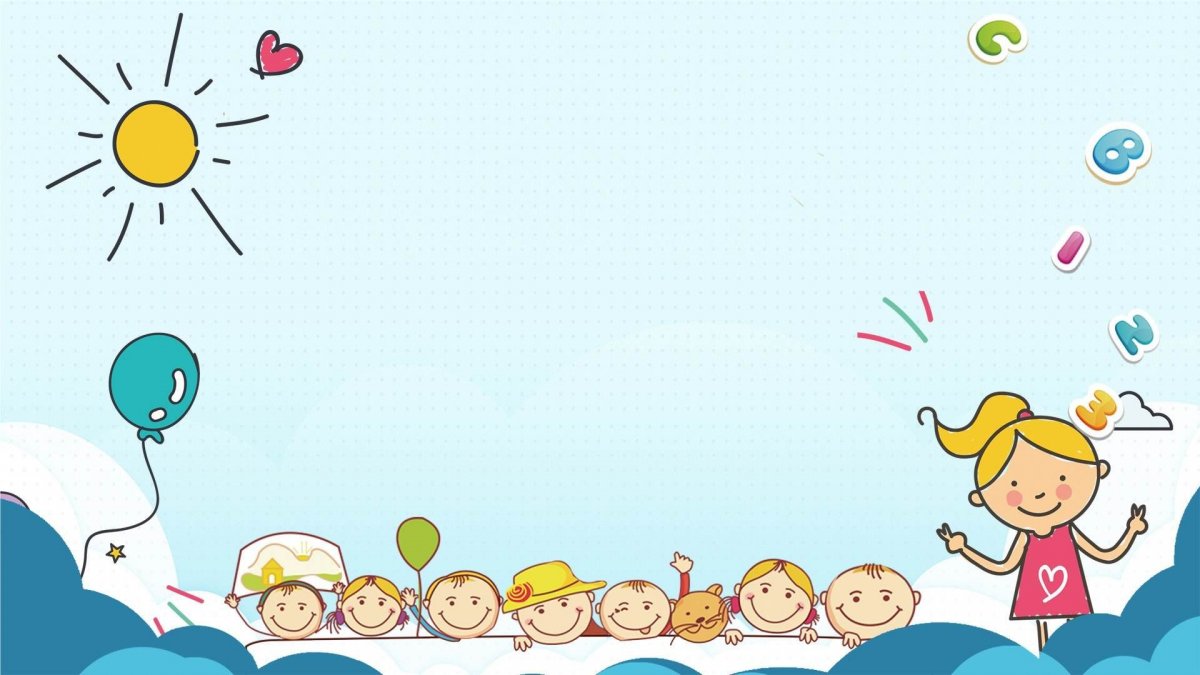 Мир нарисованных героев,Забавных кукол и зверят.Лишал на вечер весь покояСердца и взрослых, и ребят!
Мультфильмы любят все - взрослые и дети. Во - первых, просмотр мультфильмов развивает фантазию ребенка. С помощью воображения маленькие дети познают окружающий мир.
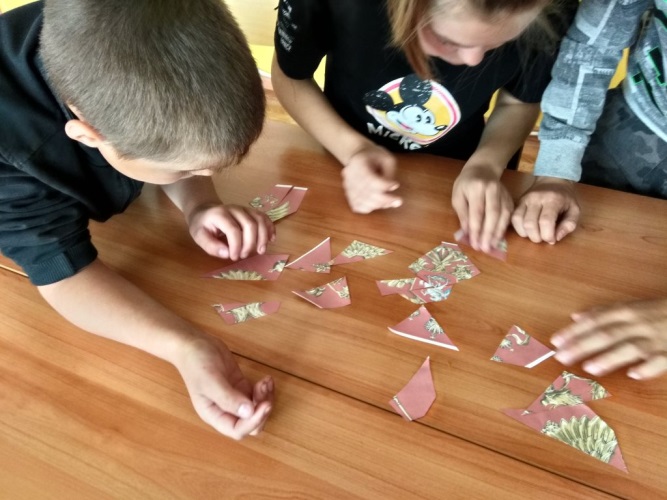 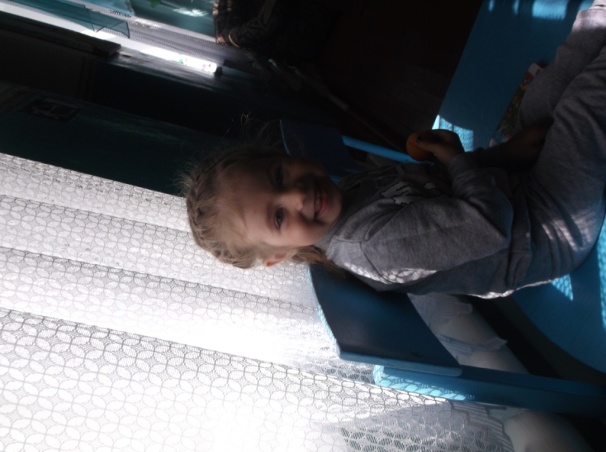 Также была проведена игра «Любителей мультфильмов приглашаем».
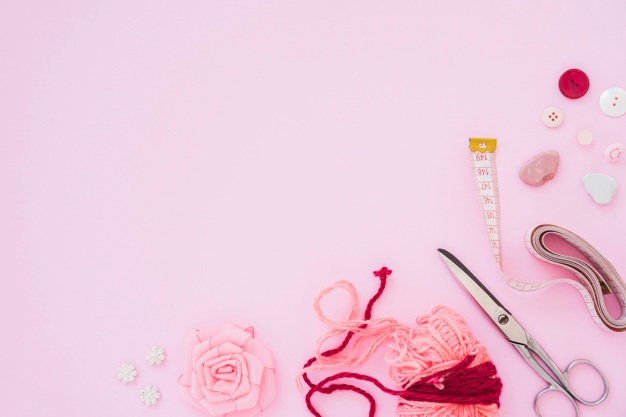 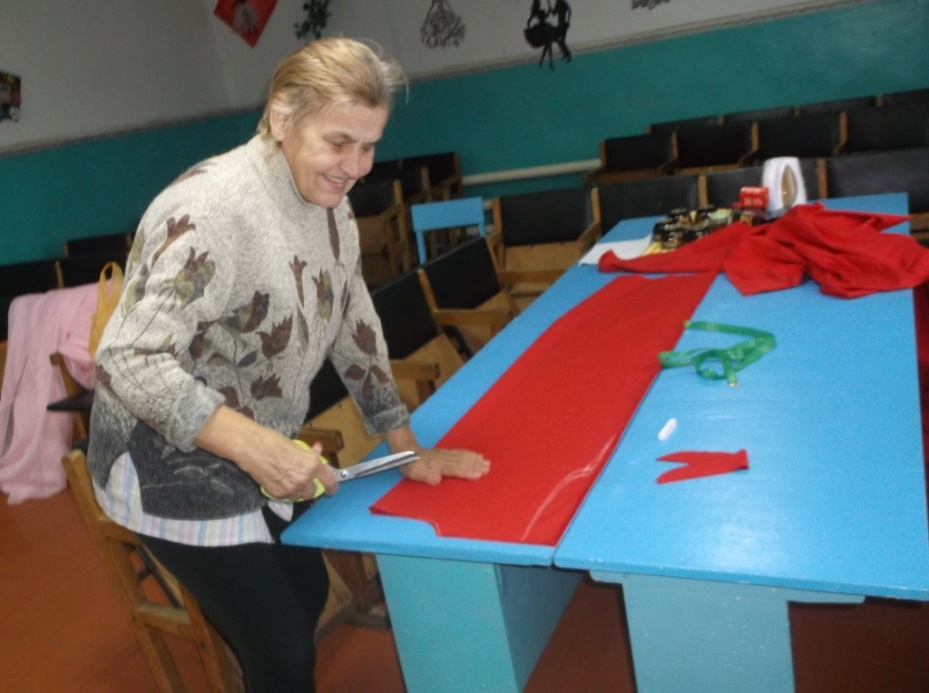 О напёрстках кто всё знает,Нас «с иголки» одевает,Знает все журналы мод…Кто на свете лучше шьёт?
Кто наряды нам рисует,Нас одеждою балует,Чтоб блистали ты и я?
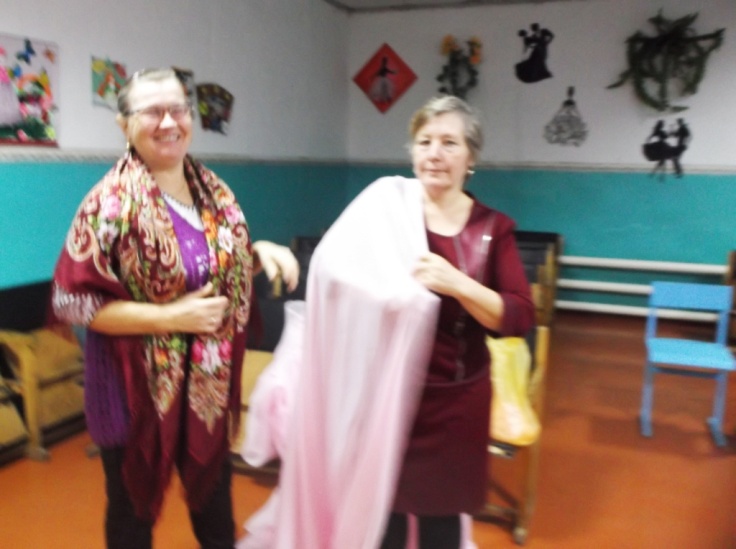 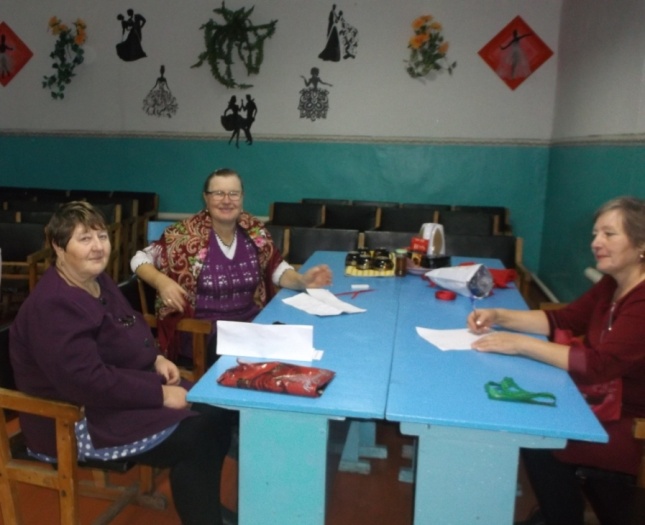 Обновление костюмов для выступления вокального ансамбля
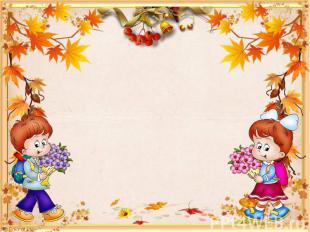 Прошел конкурс поделок из природного материала «Сказка в гости к нам пришла»
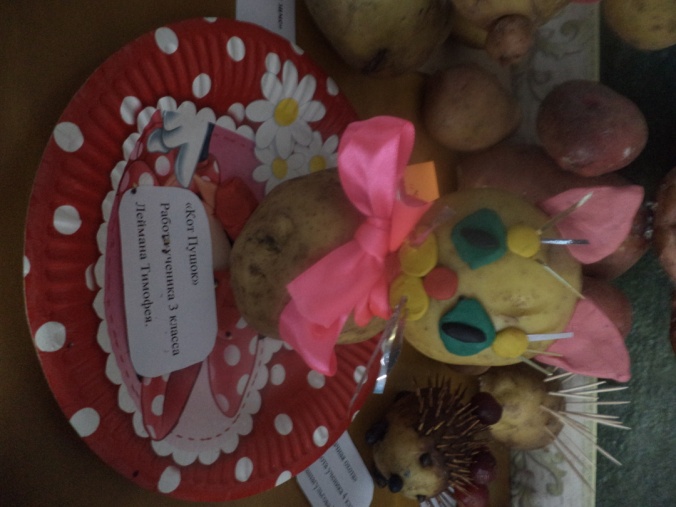 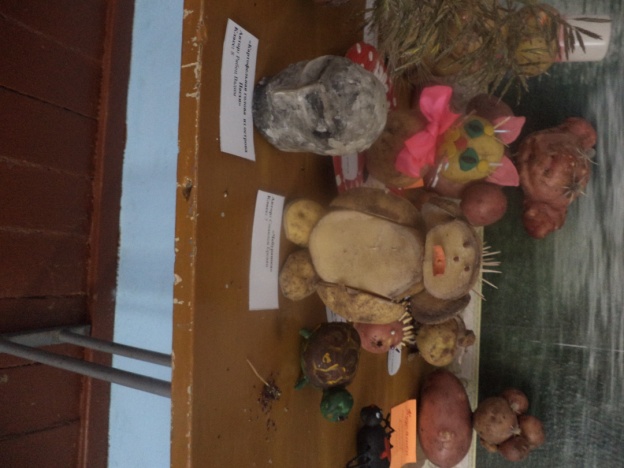 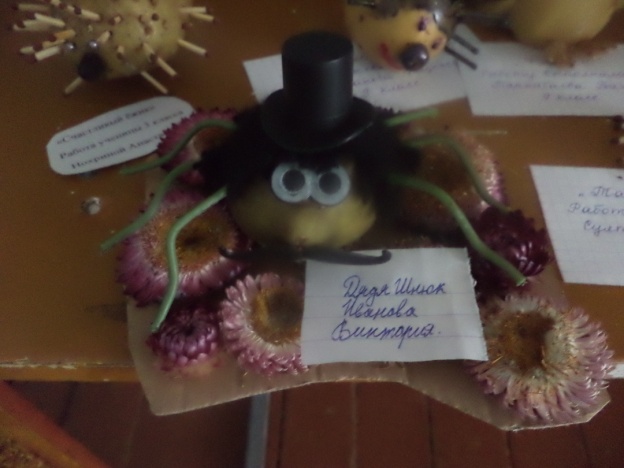 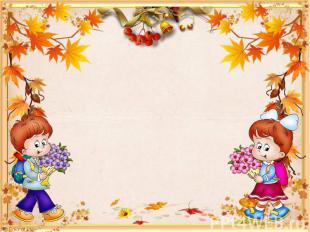 Прошел конкурс поделок из природного материала «Сказка в гости к нам пришла»
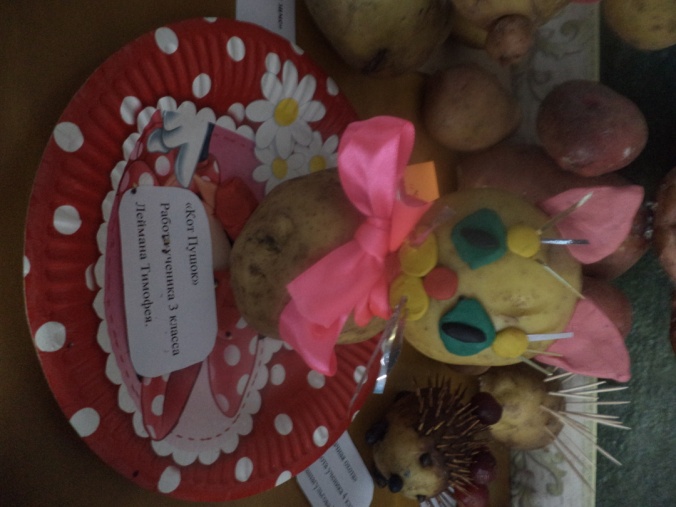 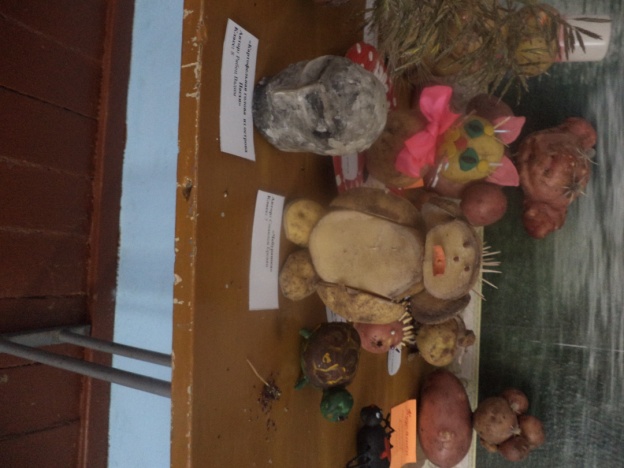 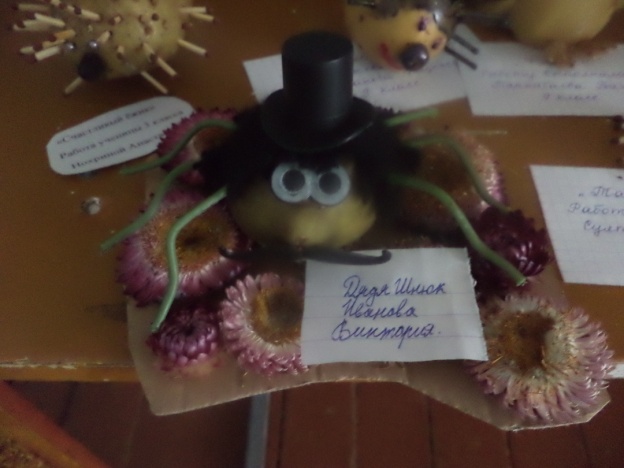